Initiative for Renewable Energy and the Environment (IREE)
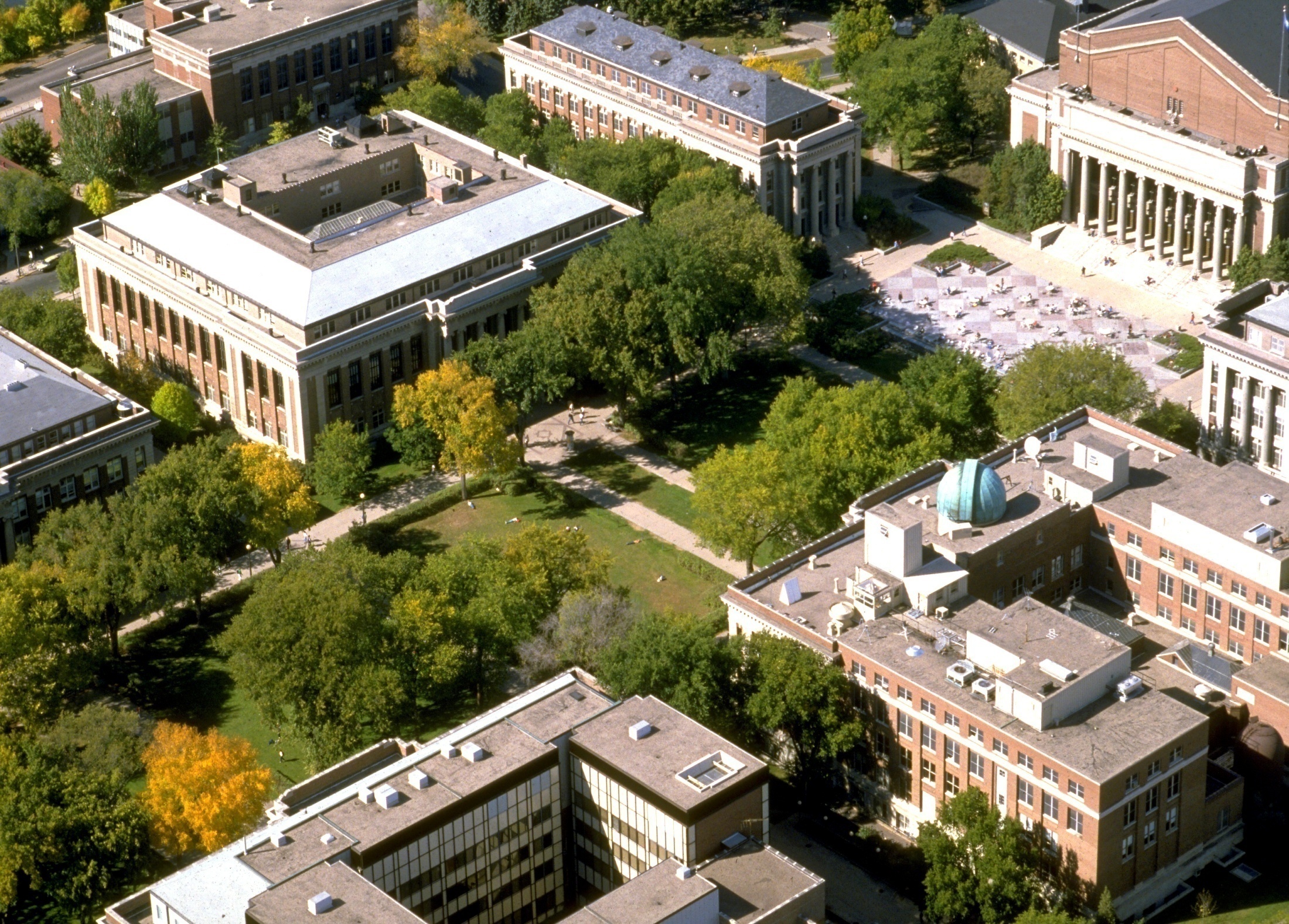 …a (brief) history

…the role of the UofMn in Workforce 
Development

Richard A. (Dick) Hemmingsen,
Founding Director




MN Renewable Energy Roundtable
October 24, 2013



Senior Fellow,
Department of Bioproducts and Biosystems Engineering
hemmings@umn.edu
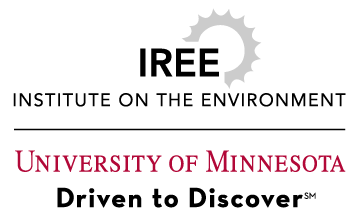 IREE established in 2003 around an important Mission
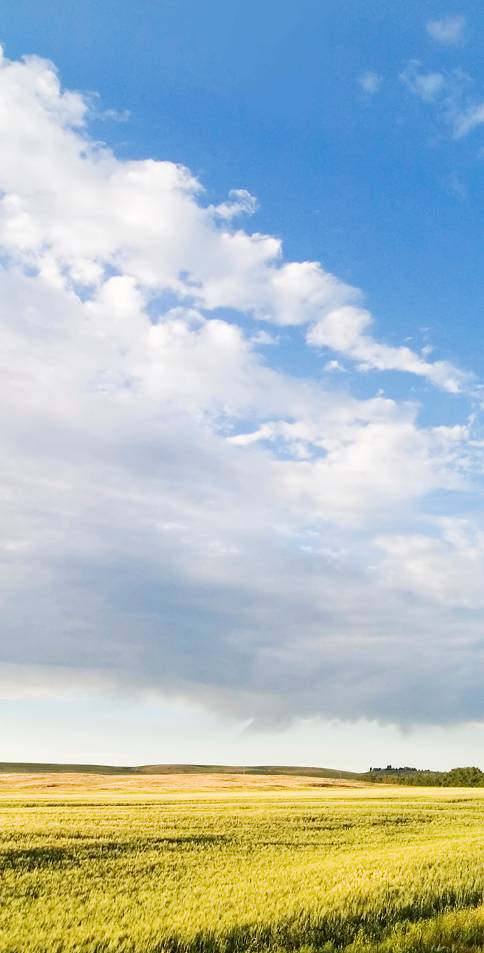 Innovation to develop next generation renewable energy systems with…

Economic benefits
Energy security benefits
Environmental benefits
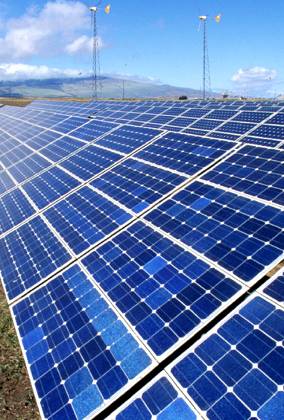 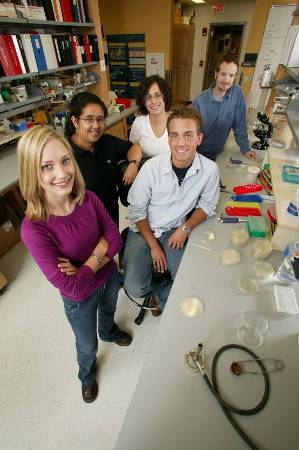 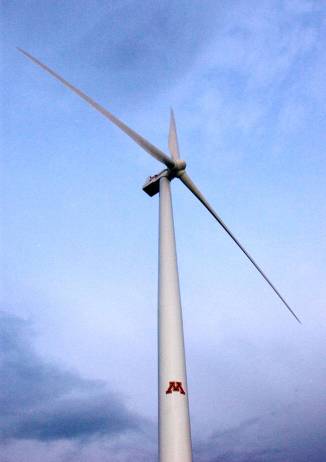 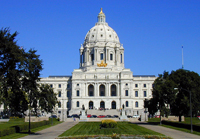 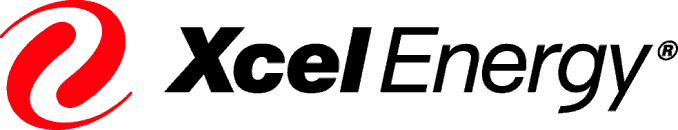 A Systems Approach to Next Generation 
energy solutions
Next-generation
Fuels/products
Next-generation
 feedstocks
Next-generation
conversion systems
e.g.
DME
Methanol
Green diesel
Butanol
Alkanes
Polymers
Bldg matls
Power
Biochem
Energy crops
Woody biomass
Prairie systems
Microalgae
Microbes
Waste streams
Integrated
Thermochem
Policy, Economics and Ecosystems
 (including CO2 sequestration/GHG reductions)
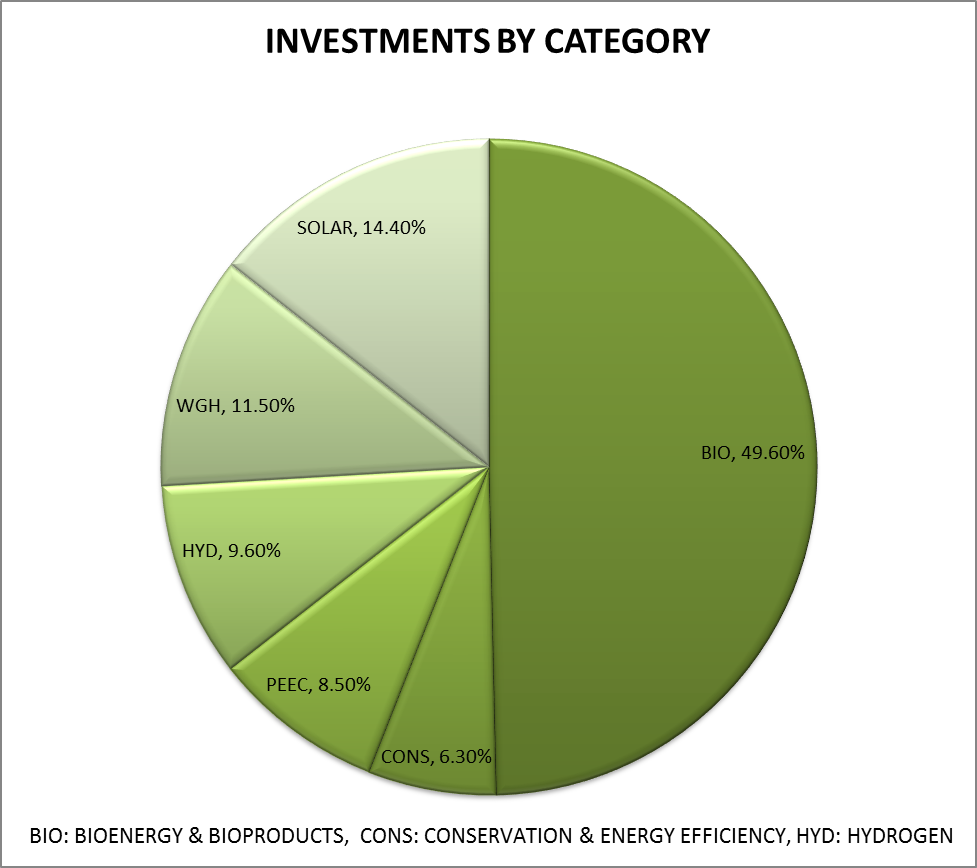 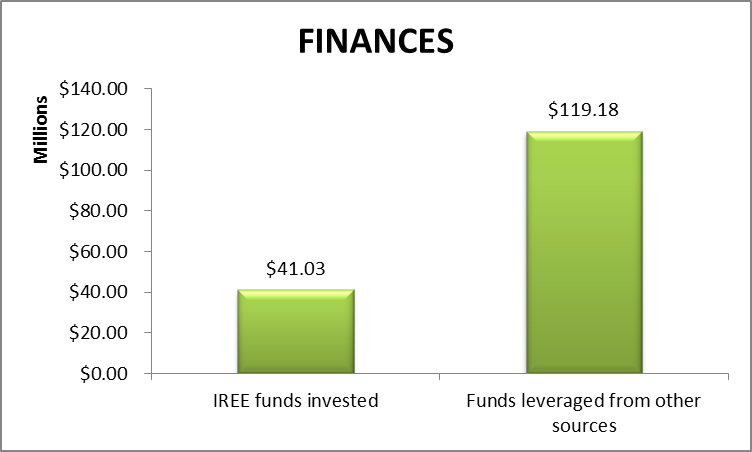 IREE Matching Grant Status (as of Feb. 8, 2012)
1:12 Ratio
A “Community of Scholars” 800+ Strong
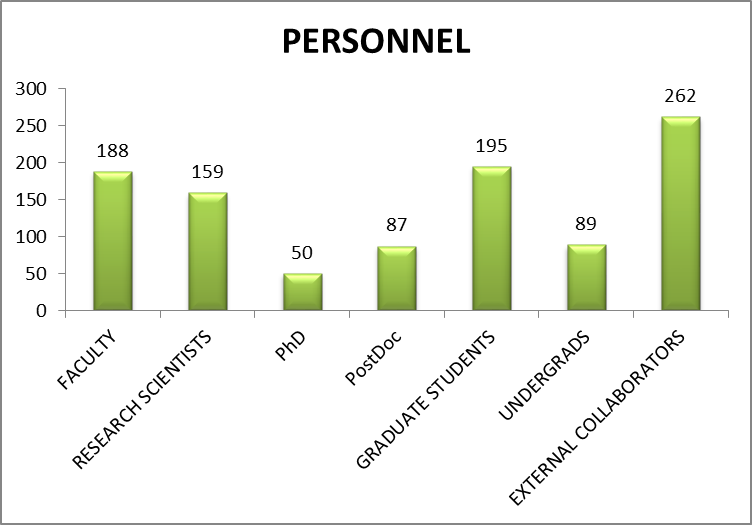 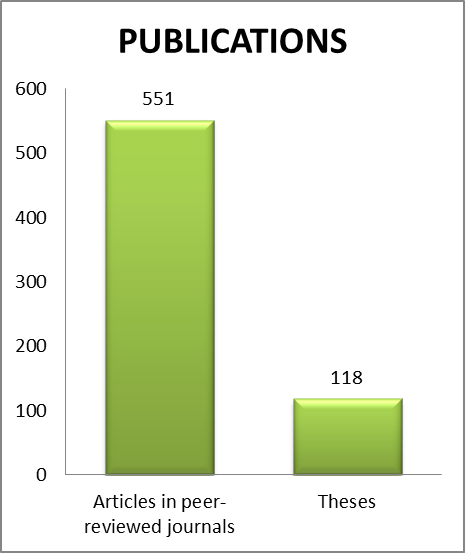 Colleges Connected with IREE
College of Science and Engineering
Chemical Engineering & Materials Science
Chemistry
Civil Engineering
Computer Science and Engineering
Earth Sciences
Electrical and Computer Engineering
Mechanical Engineering
St. Anthony Falls Laboratory
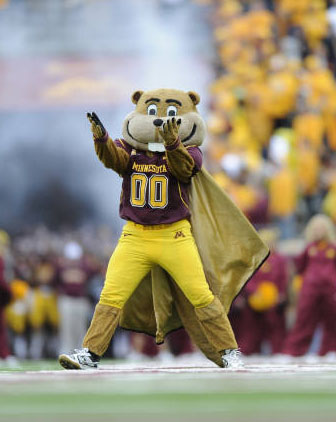 Colleges Connected with IREE
College of Food, Agricultural and
Natural Resource Sciences
Applied Economics
Bioproducts and Biosystems Engineering
Fisheries, Wildlife and Conservation Biology
Forest Resources
Soil, Water, and Climate
Water Resources Center
Animal Science
Agronomy and Plant Genetics
Plant Biology
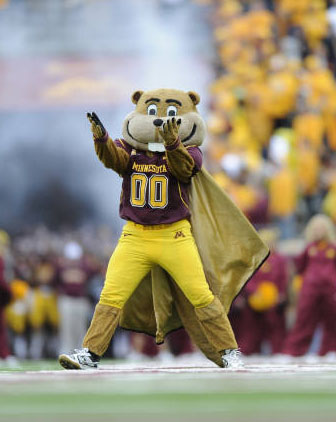 Colleges Connected with IREE
College of Food, Agricultural and
Natural Resource Sciences, cont.
Cloquet Forestry Center
North Central Research and Outreach Center
Southern Research and Outreach Center
Southwest Research and Outreach Center
West Central Research and Outreach Center
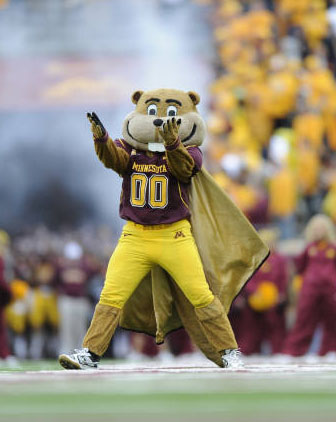 Colleges Connected with IREE
College of Biological Sciences
Biochemistry, Molecular Biology and Biophysics
Biology
Biotechnology Institute
Ecology, Evolution, and Behavior
Genetics, Cell Biology and Development
Microbiology
Plant Biology
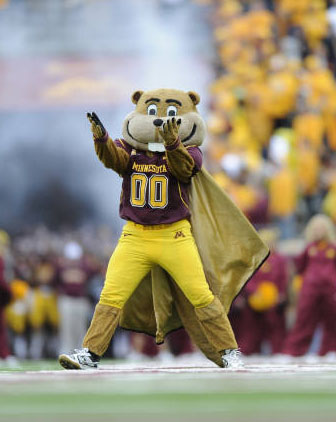 Colleges Connected with IREE
Humphrey Institute for Public Affairs
College of Design
Carlson School of Management
UofM Crookston
UofM Duluth
Natural Resources Research Institute Institute
UofM Rochester
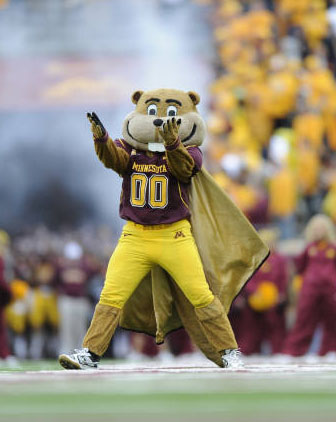 FY 2012 - $749.1 Million in Sponsored Research
*8th among Public Research Universities
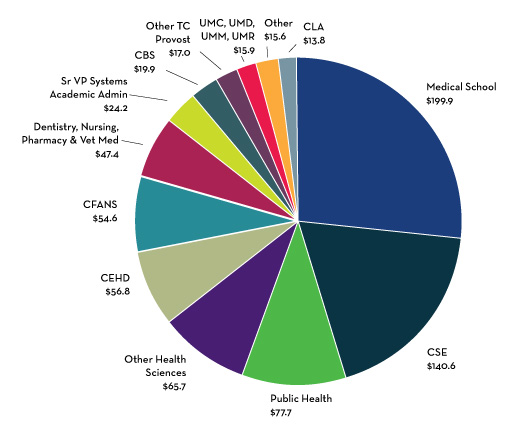 Fall, 2013 University of Minnesota Enrollment
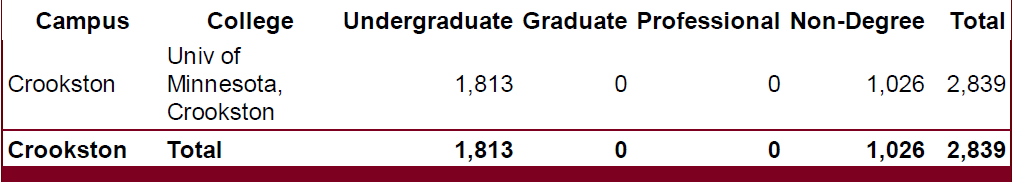 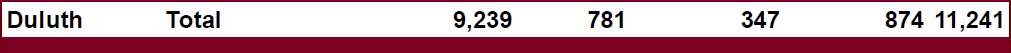 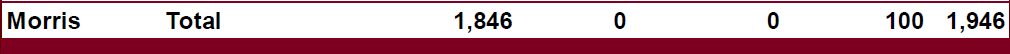 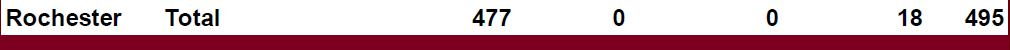 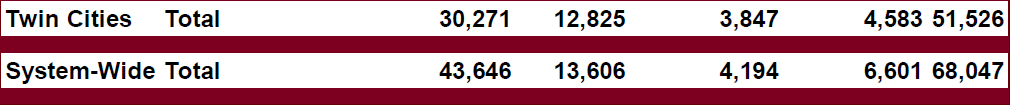 …A significant contributor to workforce development!
IN SUMMARY…Some parting thoughts
Why Minnesota?
IREE “had it right”
Our Collective Mission
Innovation to develop next-generation renewable energy systems with…

 Economic benefits
 Energy security benefits
 Environmental benefits
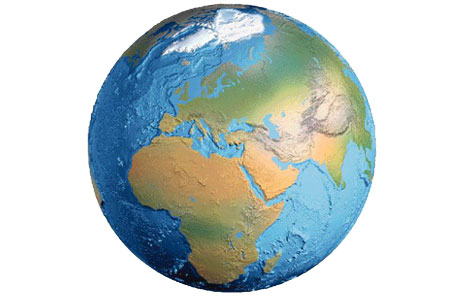 [Speaker Notes: PRIORITIES AND NEEDS (continued)]
I STRONGLY agree with the Presidents’
Position on renewable energy
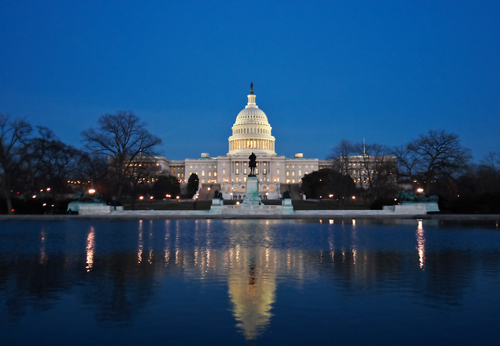 These two……….
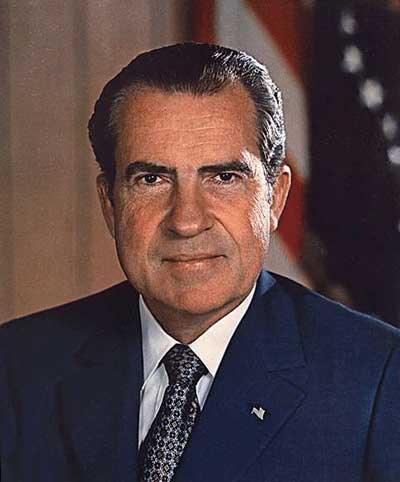 We will lay the foundation for our future capacity to meet Americas energy needs from America’s own resources. 

We cannot afford delays.     We cannot afford prolonged vulnerability to foreign producers. We must act.
-President Richard Nixon, 1974
Image: HistoryKing.com
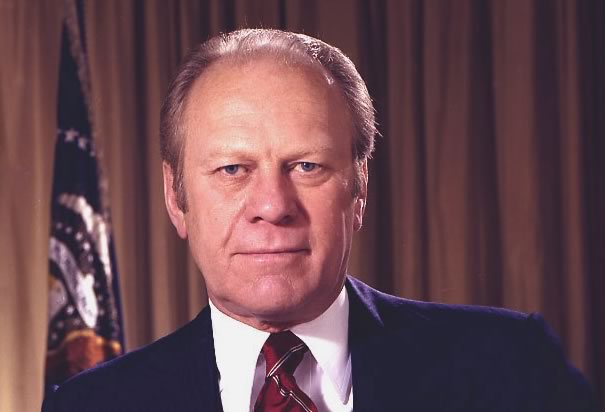 -President Gerald Ford, 1975
Image: History.com
….And these two…..
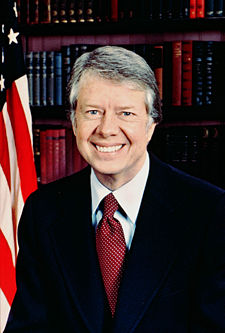 We are the generation that will win the war on the energy problem and in that process, rebuild the unity and confidence of America. 

Energy independence is the best preparation America can make for the future.
Image: wikipedia.com
-President Jimmy Carter, 1979
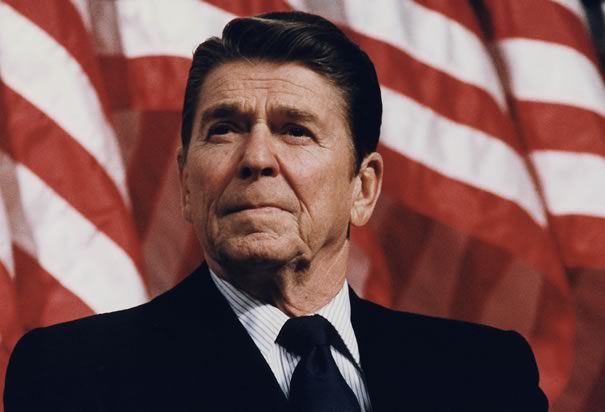 -President Ronald Reagan, 1982
Image: history.com
….And these two…..
The Congress should…enact measures to increase domestic energy production and energy conservation – in order to reduce dependence on foreign oil. 

We have it in our power to act right here, right now. I propose $6 billion in tax cuts and research and development to encourage innovations, renewable energy, fuel-efficient cars, and energy-efficient homes.
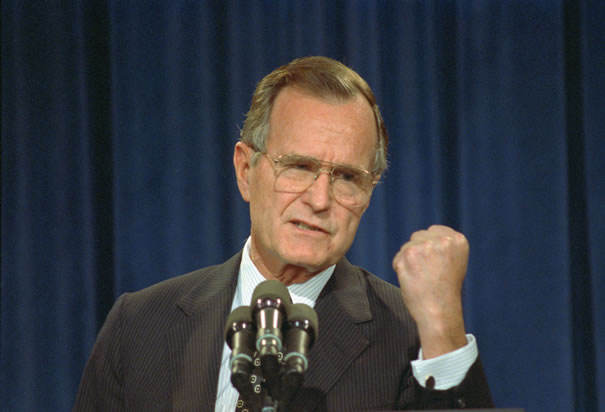 -President George H.W. Bush, 1990
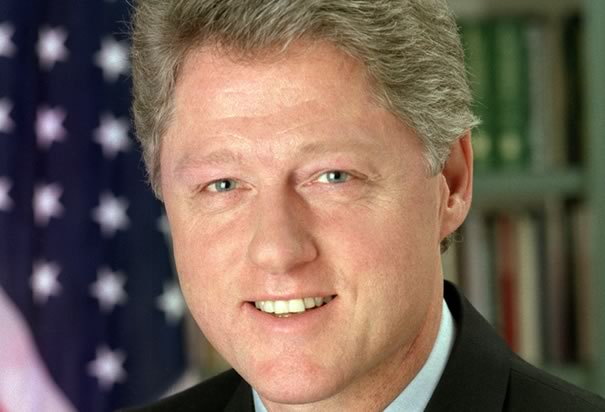 -President Bill Clinton, 1998
Images: history.com
….And this one…..
We have got to do something about our dependence on oil – for two reasons. It provides an economic and national security risk…and…makes it harder to be wise stewards of the environment.

The time for action is now. This is a difficult period for millions of American families. Every extra dollar they have to spend because of high gas prices is one dollar less they can use to put food on the table or send a child to school…
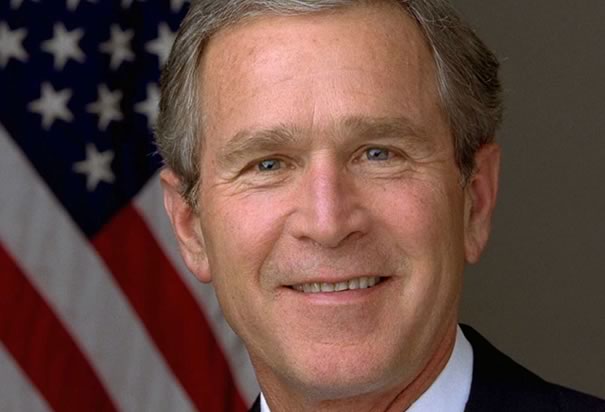 -President George W Bush; 2007, 2008
Image: history.com
….And this one…..
“That’s why I’ve called for an 
   investment of $15 billion a year 
   over 10 years. Our goal should
   be, in 10 year’s time, we are free
   of dependence on Middle 
   Eastern oil. And we can do it.”
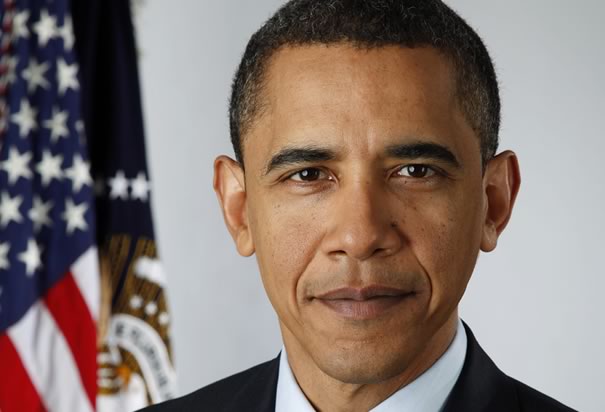 -President Barack Obama, 2008
"As we recover from this recession, the transition to clean energy has the potential to grow our economy and create millions of jobs - but only if we accelerate that transition. Only if we seize the moment."
-President Barack Obama, 2012
Image: history.com
IN CLOSING…
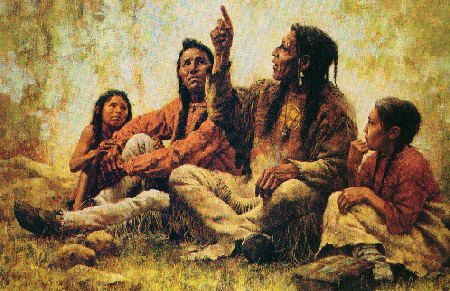 "Treat the earth well: it was 
  not given to you by your parents, 
  it was loaned to you by your children. 
  We do not inherit the Earth from our
  Ancestors, we borrow it from our children." 	     - Ancient Indian Proverb
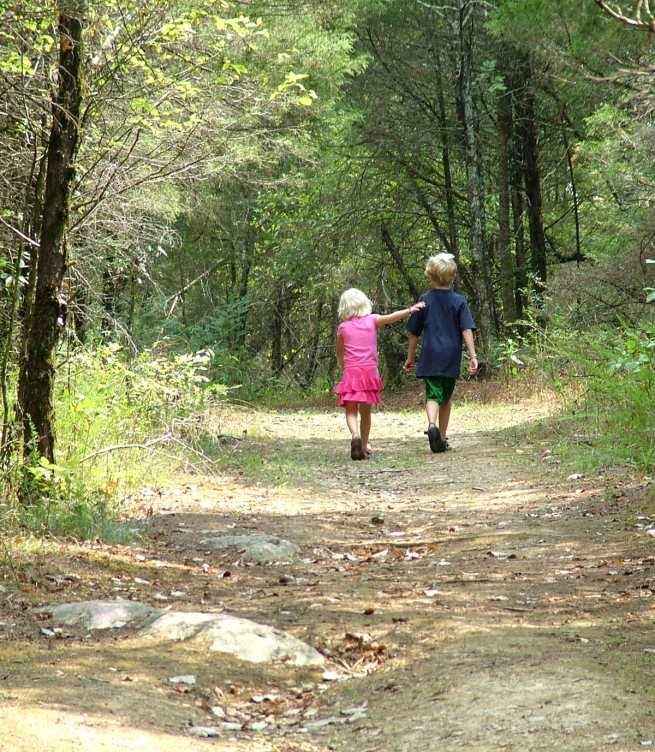 [Speaker Notes: PRIORITIES AND NEEDS (continued)]
Thank you
Initiative for Renewable Energy & the Environment
iree.environment.umn.edu
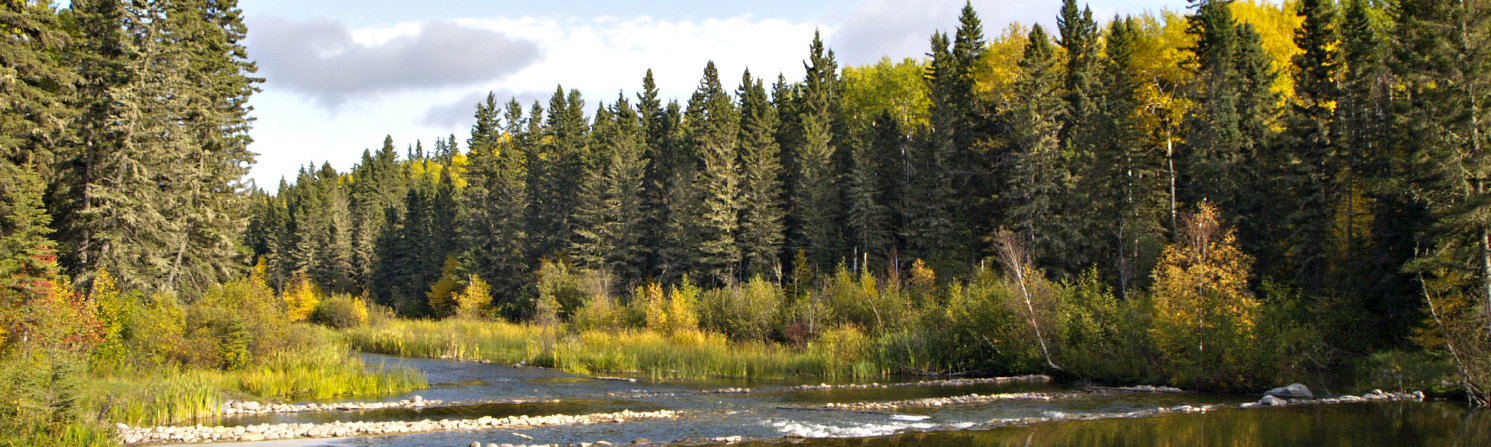 Richard “Dick” Hemmingsen, Senior Fellow
612.625.2287
612.386.2339 (Cell)
hemmings@umn.edu
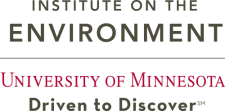